29
استشارة      الأدوات الدراسية
مصادر فهم                                النص الكتابي اليوم
د. ريك جريفيث • مؤسسة الدراسات اللاهوتية الأردنية • BibleStudyDownloads.org
مصادر مقترحة تساعد   في درس الكتاب المقدس
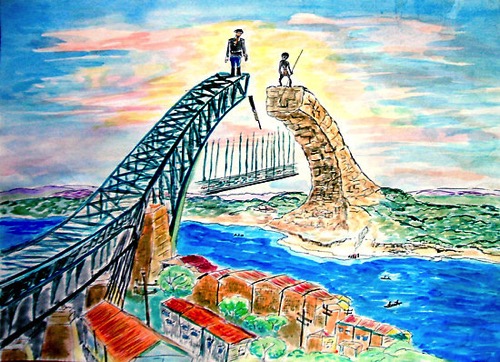 29-40
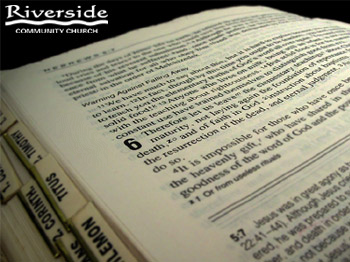 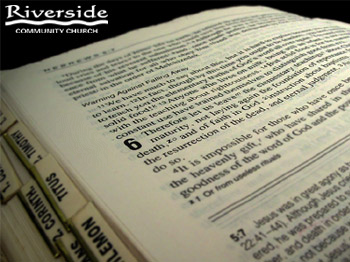 الكتاب المقدس: رايري دراسة الكتاب المقدس
29
التوافق: التوافق الشامل حسب ترجمة NASB
29، 32
التفسير: تفسير معرفة الكتاب المقدس
30، 33
مسح الكتاب المقدس: الحديث من خلال الكتاب المقدس
30، 34
دراسة الكلمات: قاموس فاين التفسيري
30، 35
موسوعة الكتاب المقدس: زوندرفان المصورة
30، 36
أطلس الكتاب المقدس: أطلس مودي لأراضي الكتاب (2009)
31، 39
اللاهوت: موضوعات الكتاب المقدس الرئيسية / اللاهوت الأساسي
31، 38، 40
الكتاب المقدس الموضوعي: الكتاب المقدس الموضوعي لنافي
31، 39
قاموس الكتاب المقدس: قاموس الكتاب المقدس الجديد
31
المصادر الرقمية
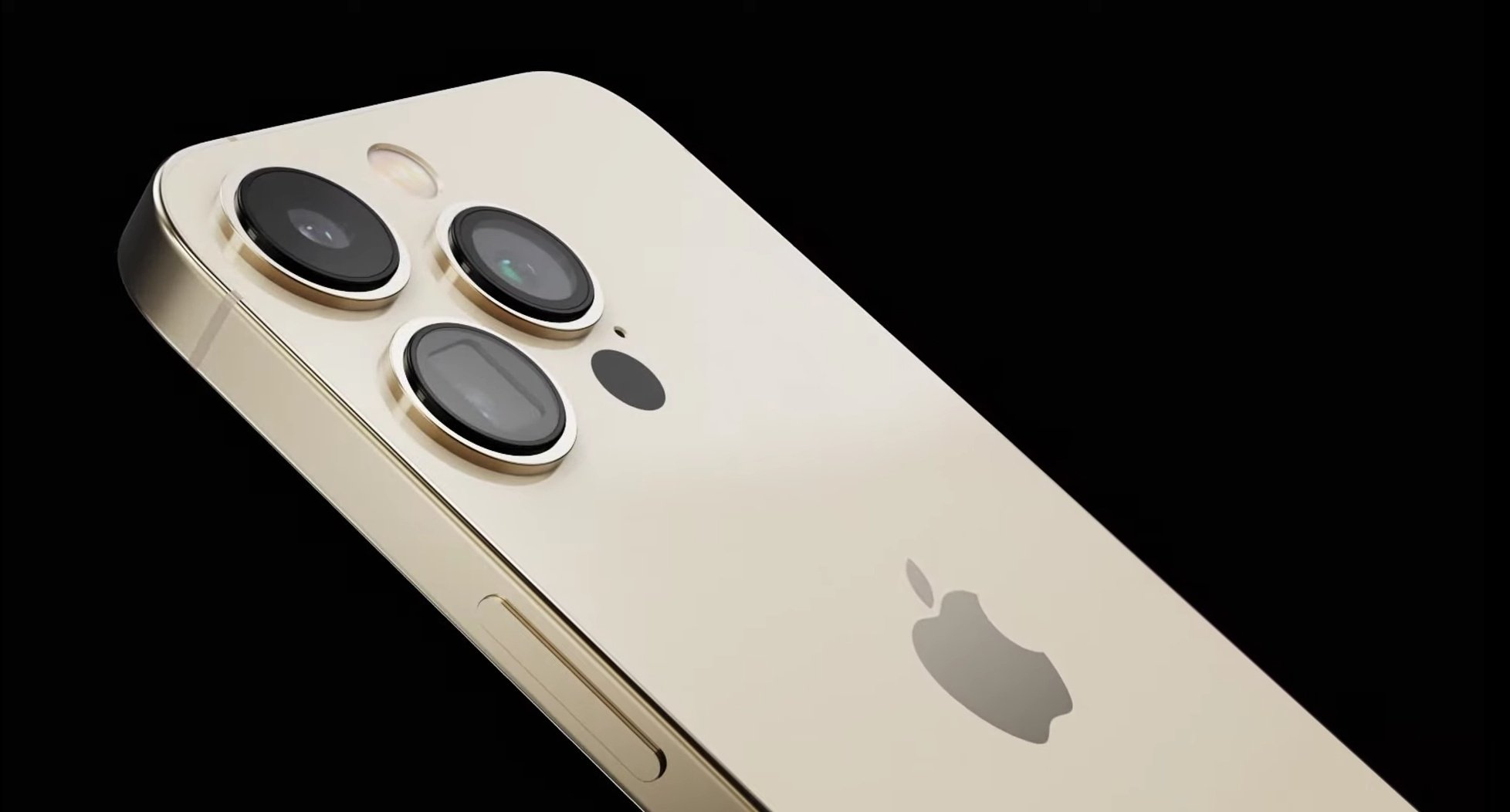 برامج الكتاب المقدس المجانية
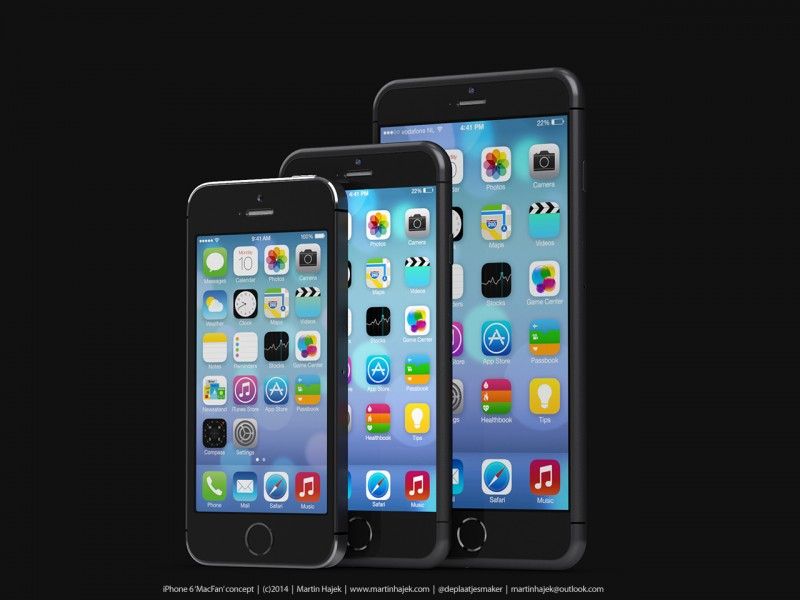 الهواتف الذكية
YouVersion
AndBible
ESVBible
OliveTree
E-Sword
FaithLifeStudyBible (Logos)
برامج الكتاب المقدس المجانية
الحاسوب
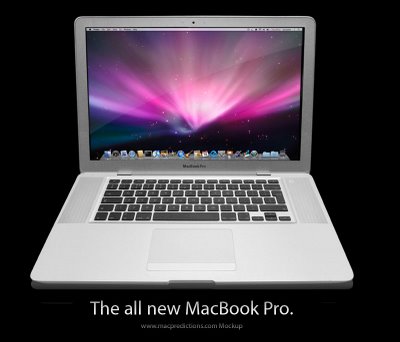 Bible.org
Blue Letter Bible (KJV)
BibleGateway
E-Sword
FaithComesByHearing
OliveTree
NetBible
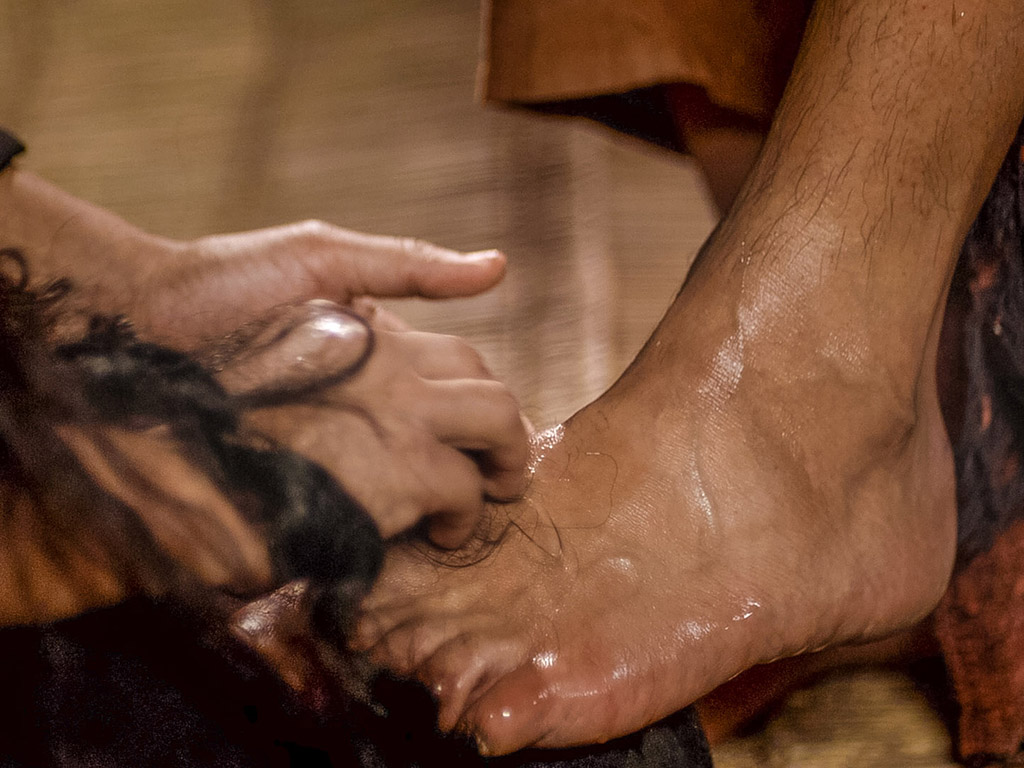 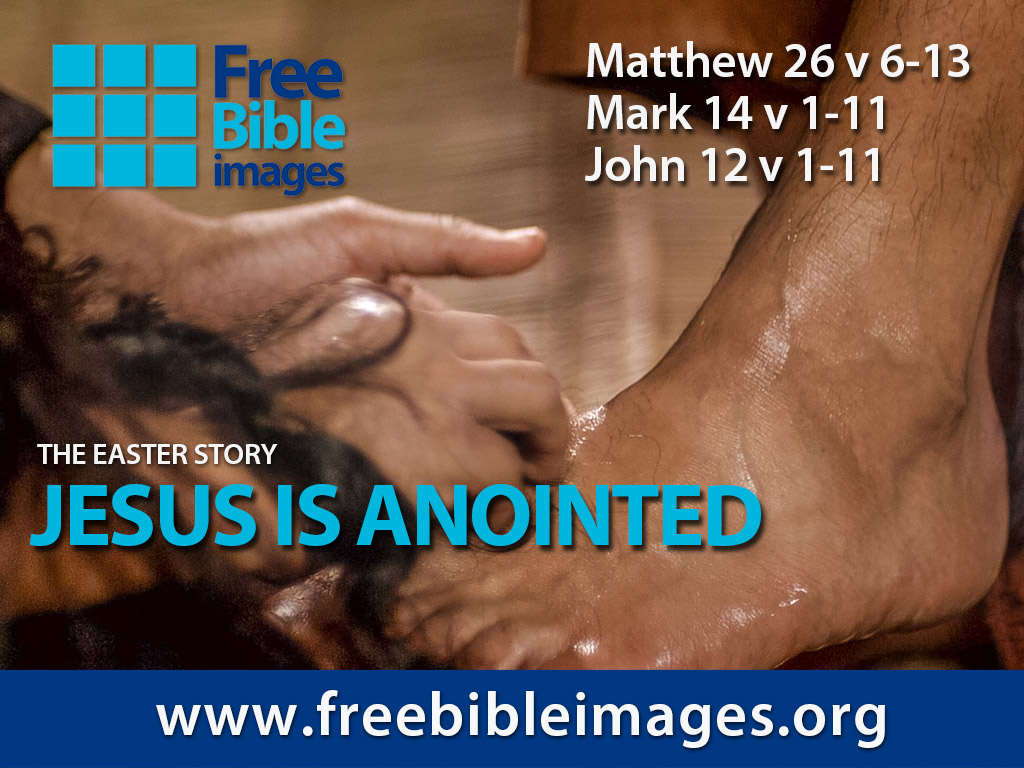 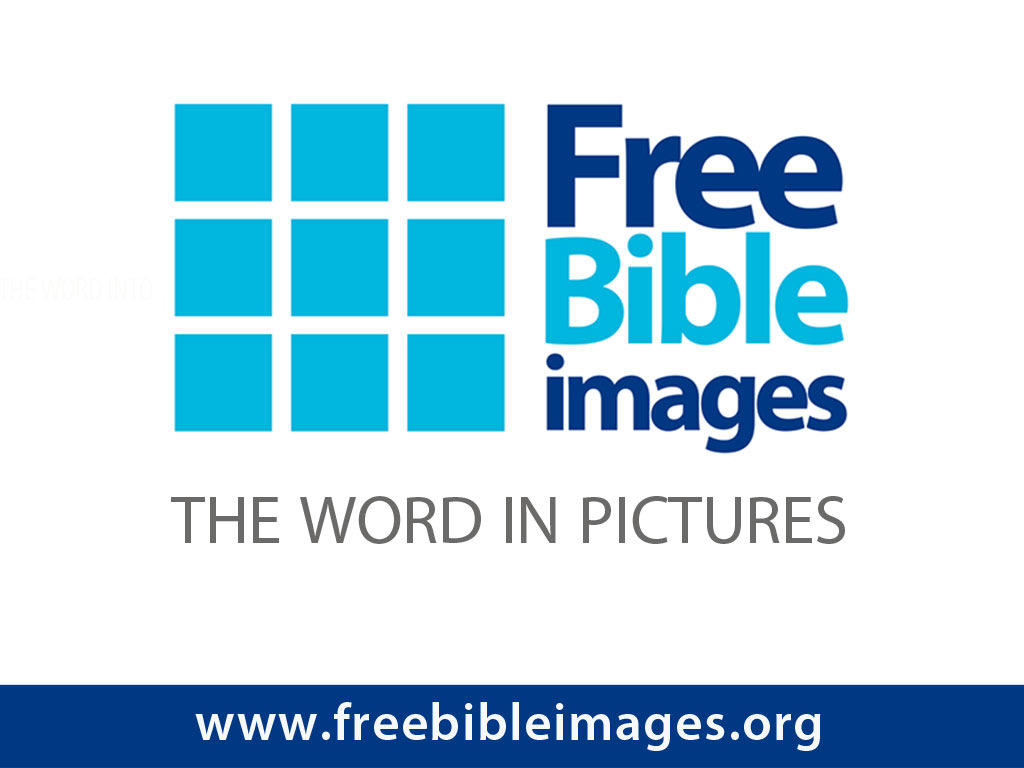 متى 26: 6-13 
مرقس 14: 1-11
يوحنَّا 12: 1-11
صور  كتابيَّة    مجانيَّة
مكسور ومنسكب
يؤديها ستيف جرين
تم مسح يسوع
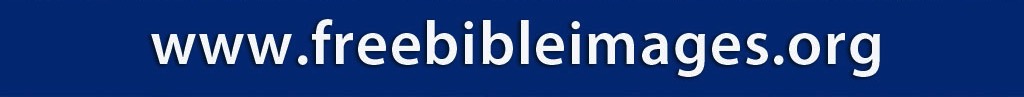 [Speaker Notes: FreeBibleImages.org does what it says it does, offering photos and cartoons on narrative portions of Scripture. These are copyright-free as well and continually updated.

This 1980s song accurately narrates how Mary of Bethany anointed Jesus for his burial as no time would be available to perform these Jewish rites the next day when the body of Jesus was hastily buried.
______________
Common-431
BS-20-Study Tools-6
NS-01-Matt15-28-slide
NS-02-Mark9-16-slide 
NS-04-John12-21-slide 5]
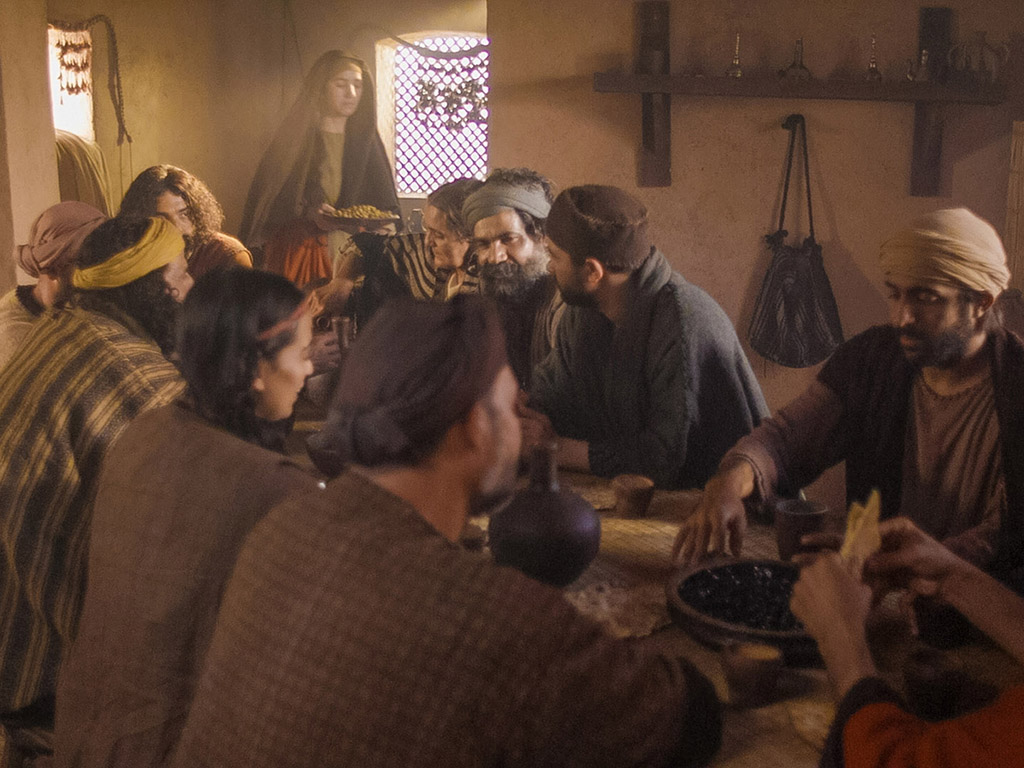 [Speaker Notes: Music background 1 of 2]
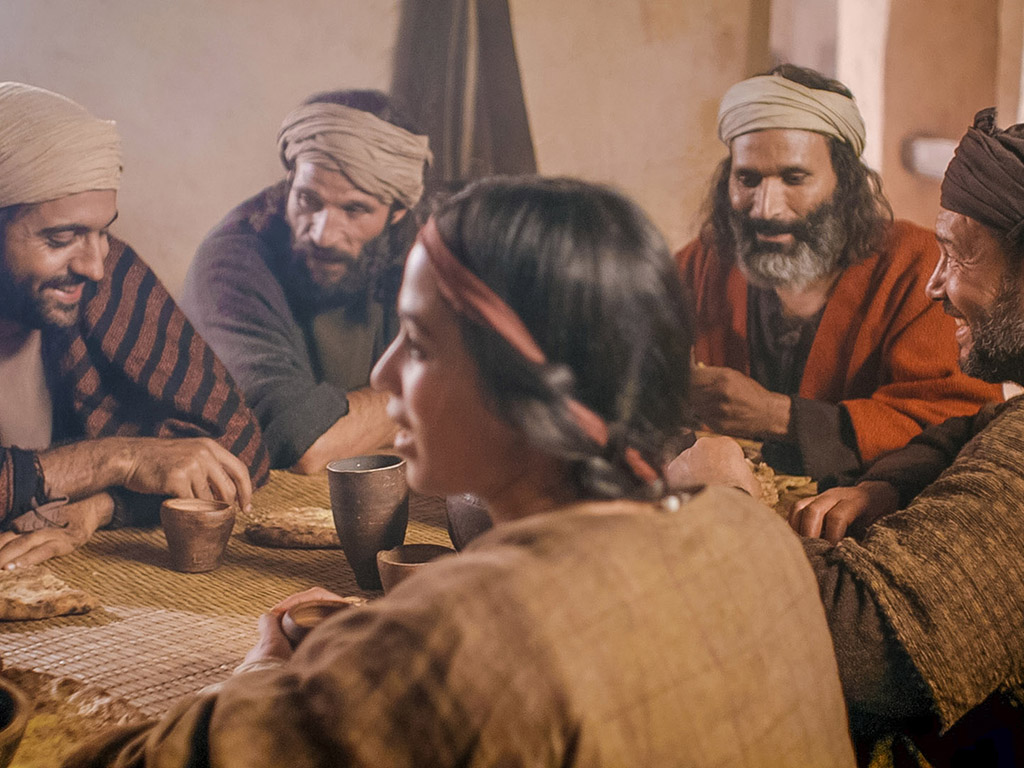 [Speaker Notes: Music background 1 of 2]
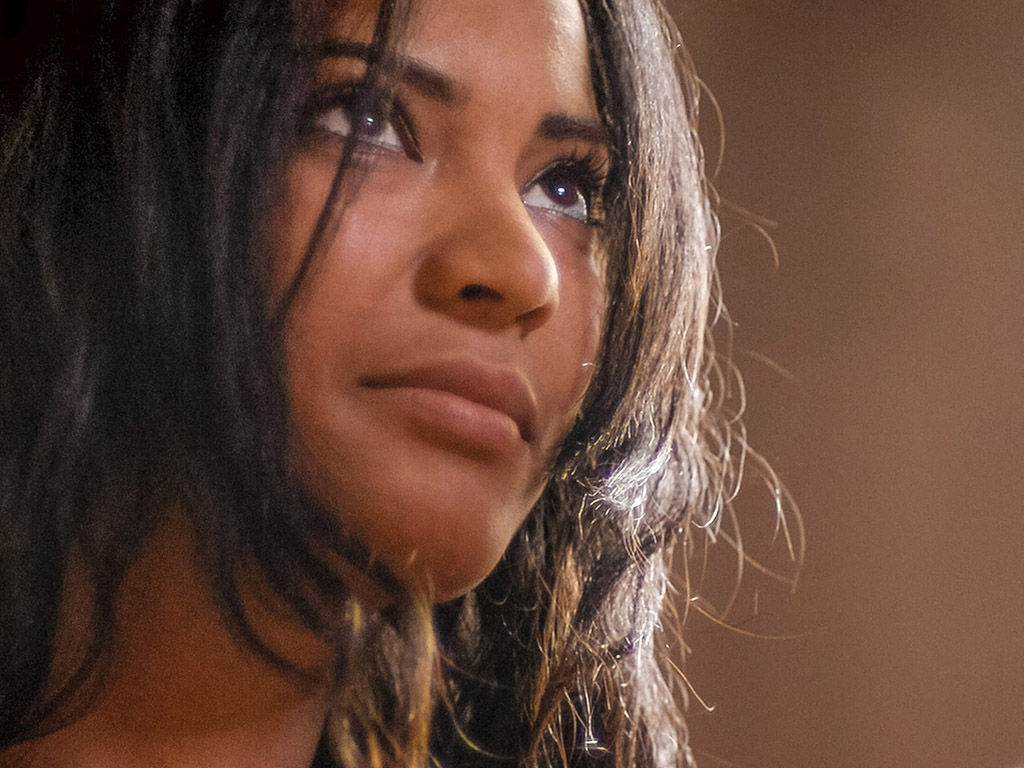 في يوم من الأيام كانت امرأة قروية عادية مدفوعة بالحب لربها
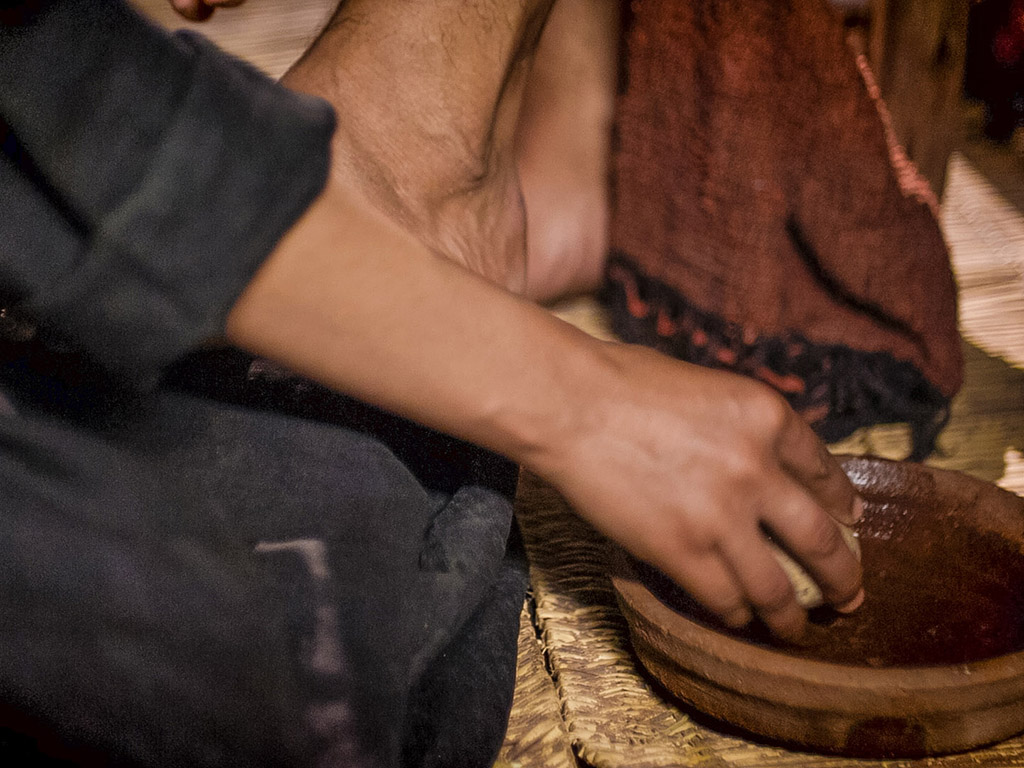 سكبت بتهور من جوهر قيم متجاهلة الإزدراء
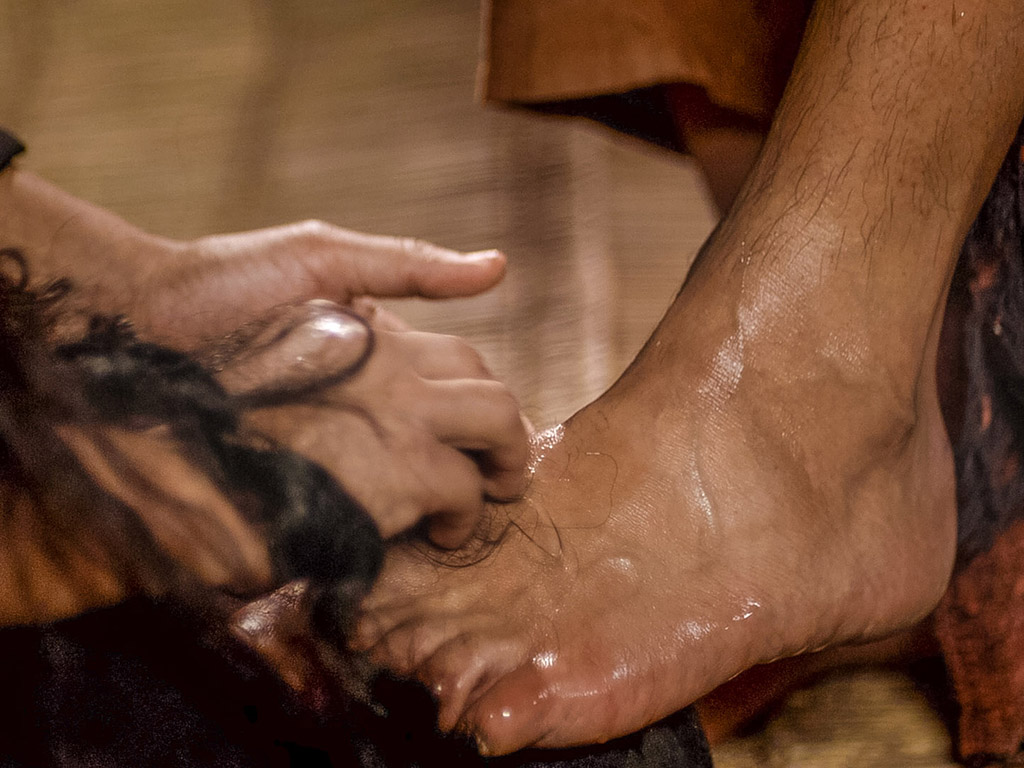 وبمجرد أن تم كسرها وانسكابها ملأ العطر كل الغرفة
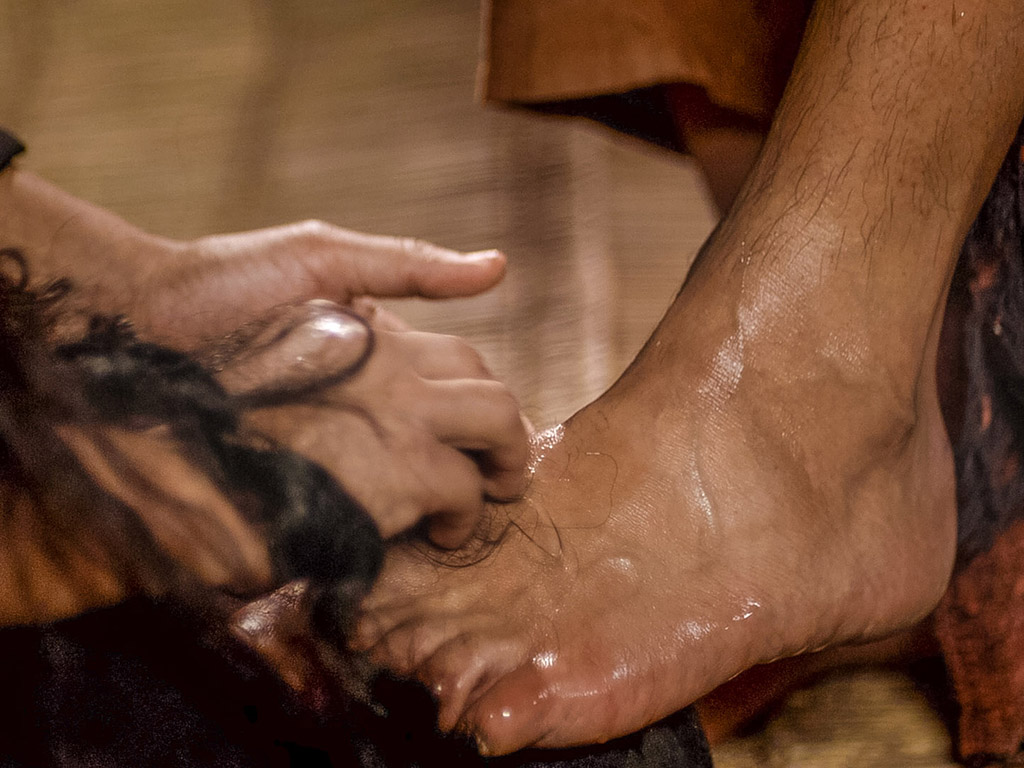 كسجين خرج من أغلاله كروح تحررت من القبر
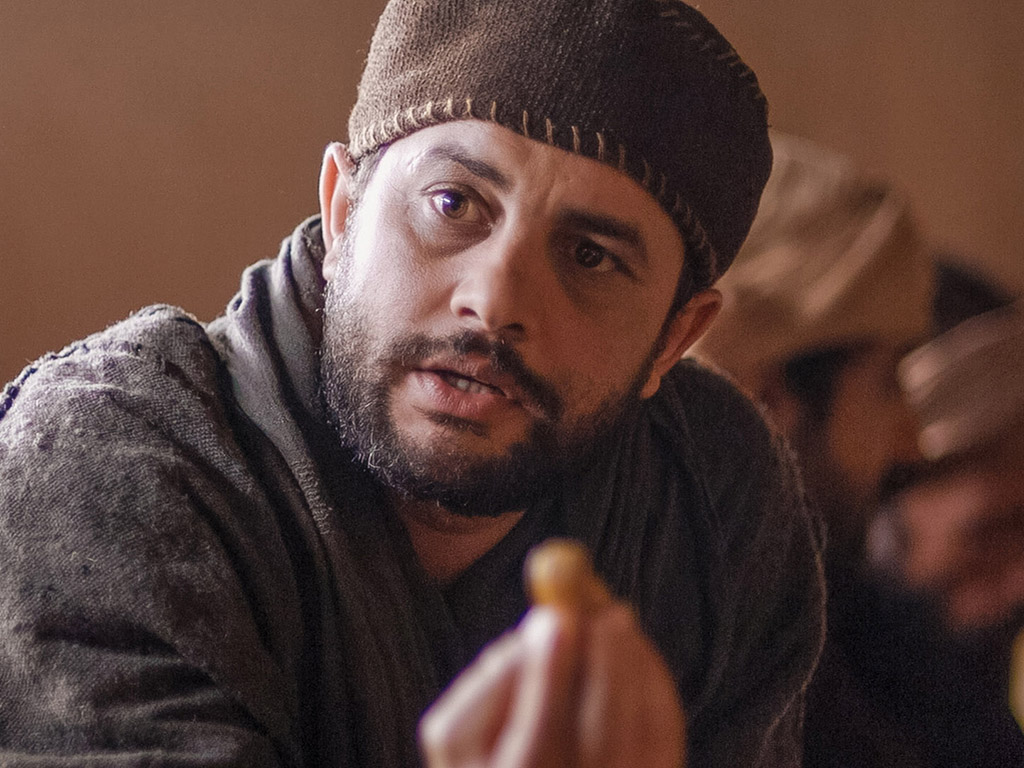 محطمة ومترددة فقط من أجل حبك  يا يسوع
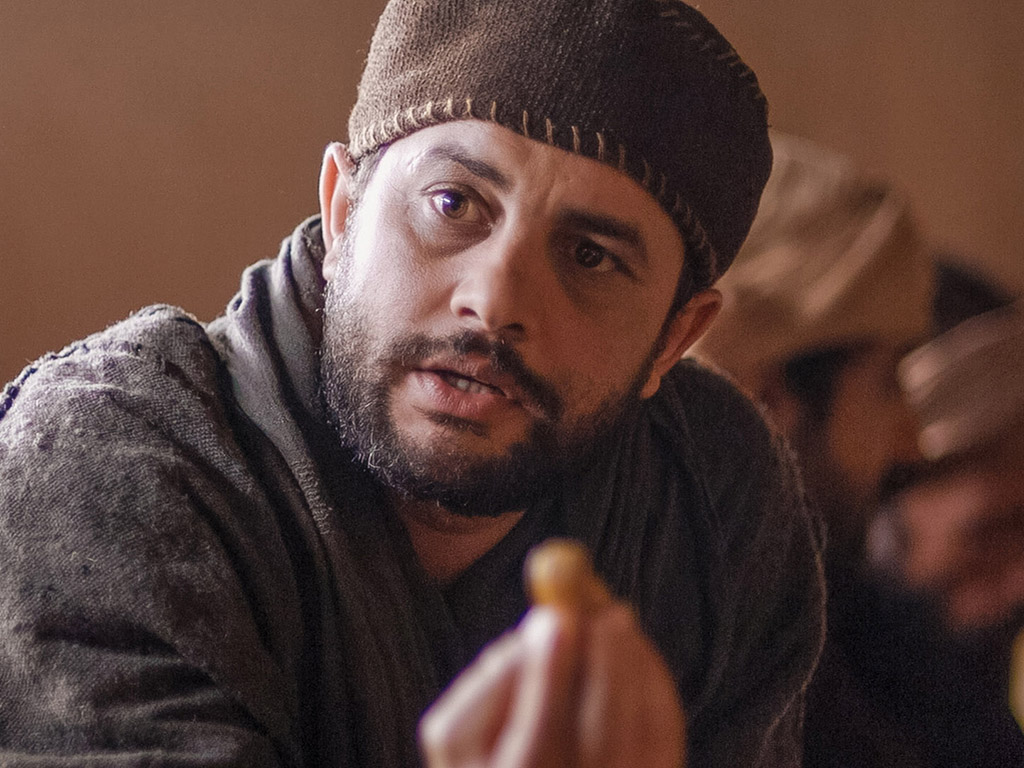 أغلى كنز في الحياة سدد عليك
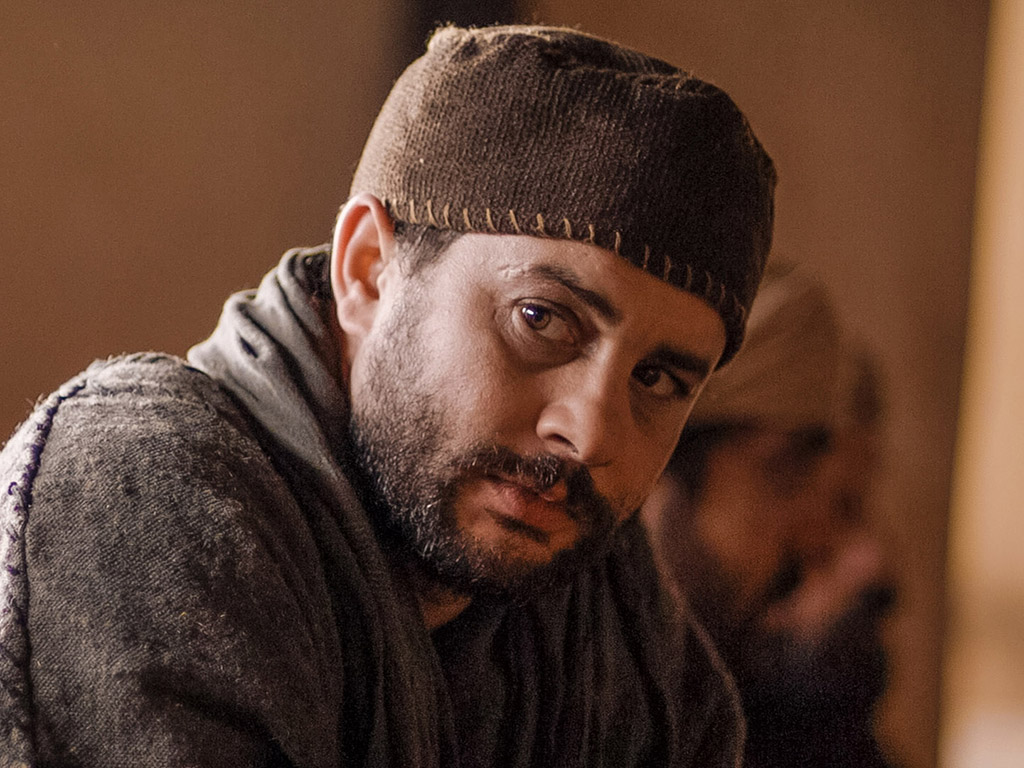 كسرت وخرجت وانسكبت عند قدميك
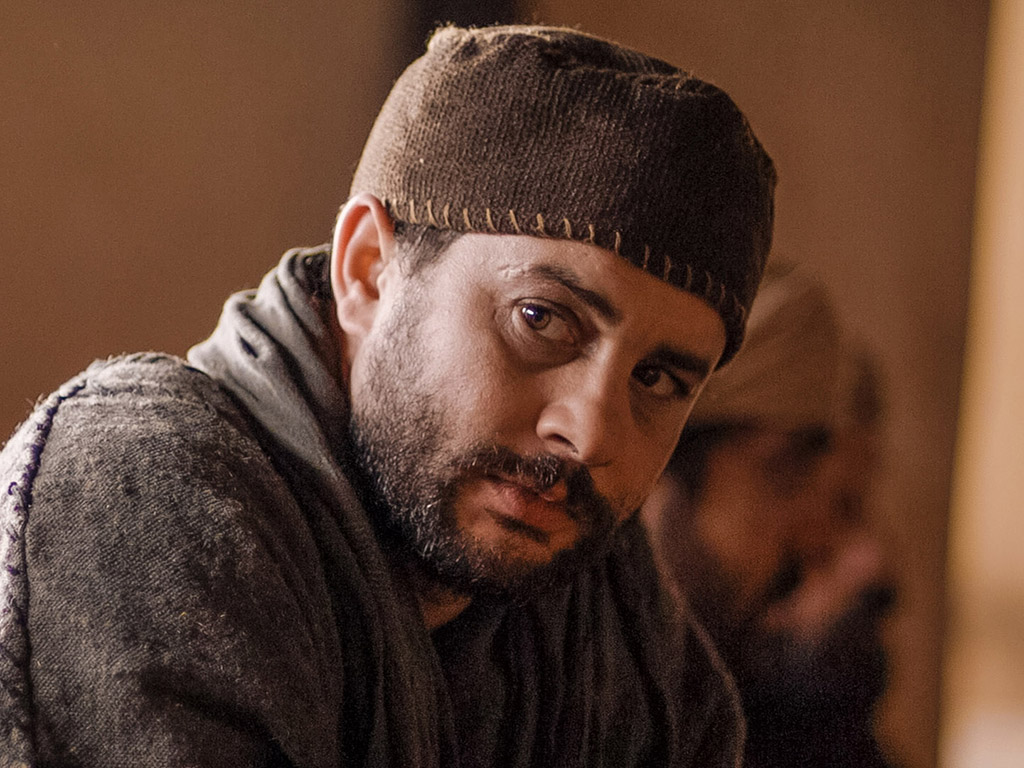 في التخلي الحلو اسمحوا لي أن أتسرب من أجلك
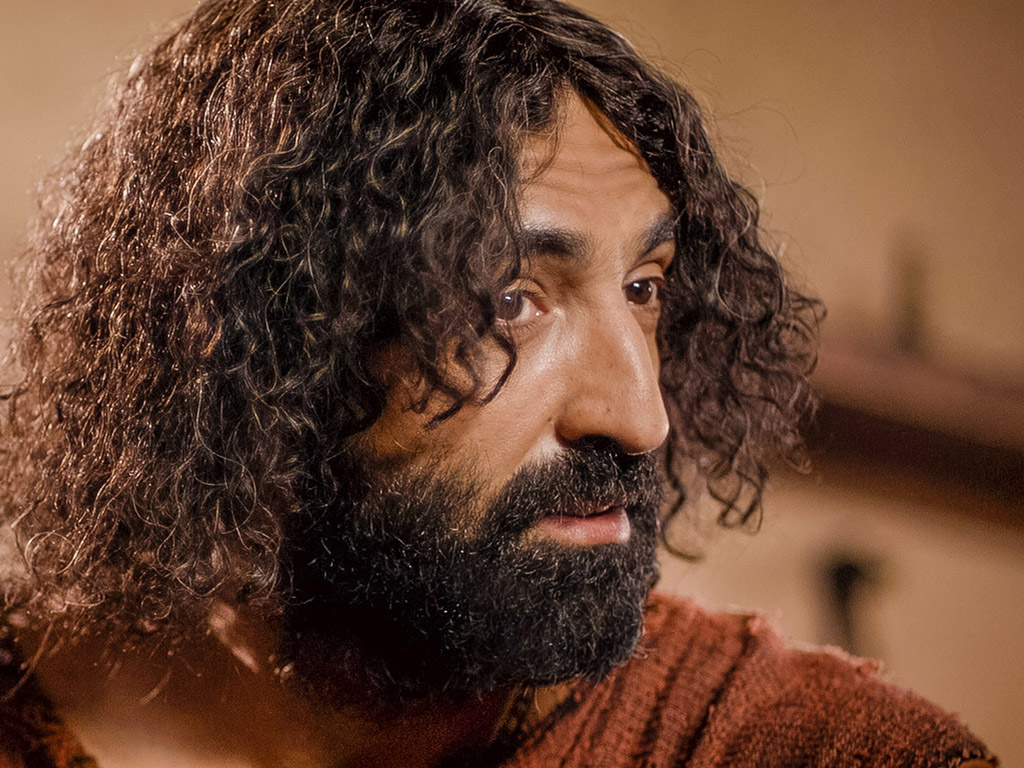 يا رب                 لقد كنت كنز الله الثمين ومحبوبًا له         وابنه الكامل
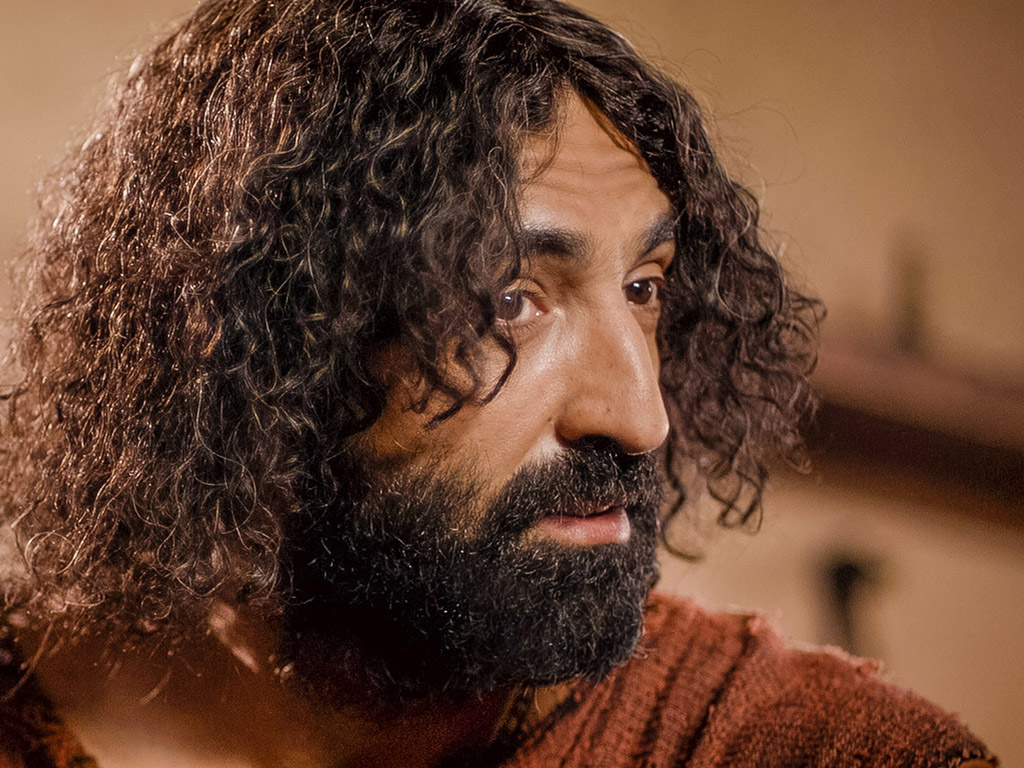 أُرسِلَتْ هنا لتظهر لي محبة الآب           فقط من أجل المحبة التي تمت
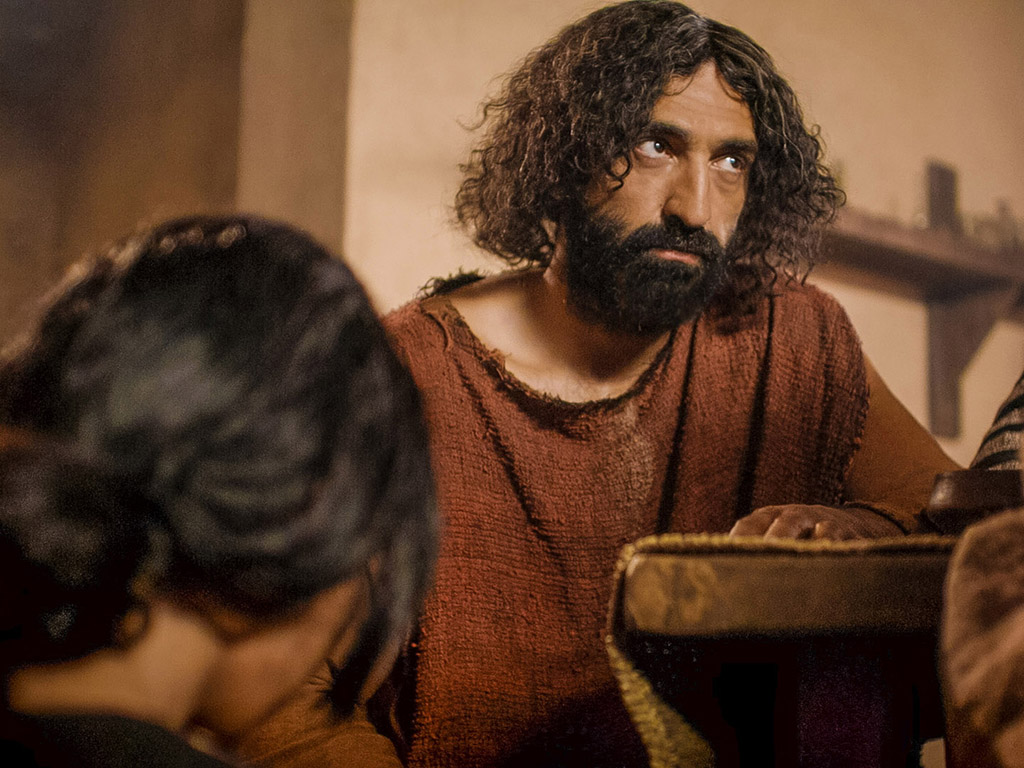 وعلى الرغم من أنك كنت كاملاً ومقدساً                       فقد تخليت عن نفسك طواعية
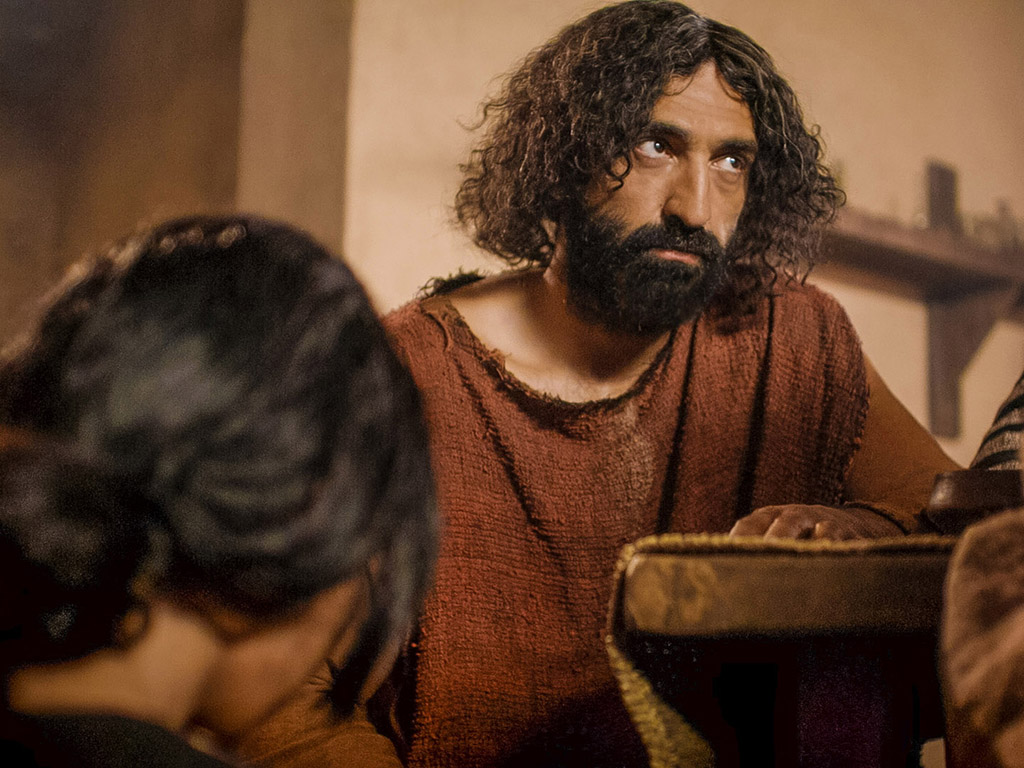 أنت لم تدخر أي نفقات في عفوتي استهلكت وضيعت من أجلي
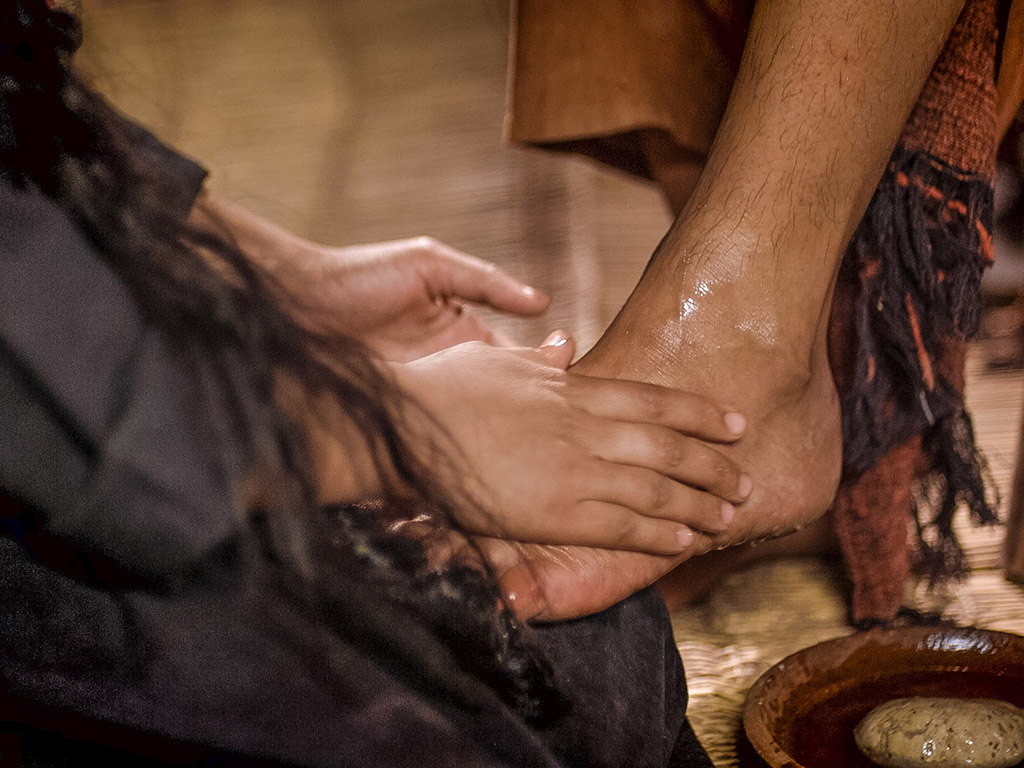 مكسورة وتحدثت فقط من أجل محبتي يا يسوع
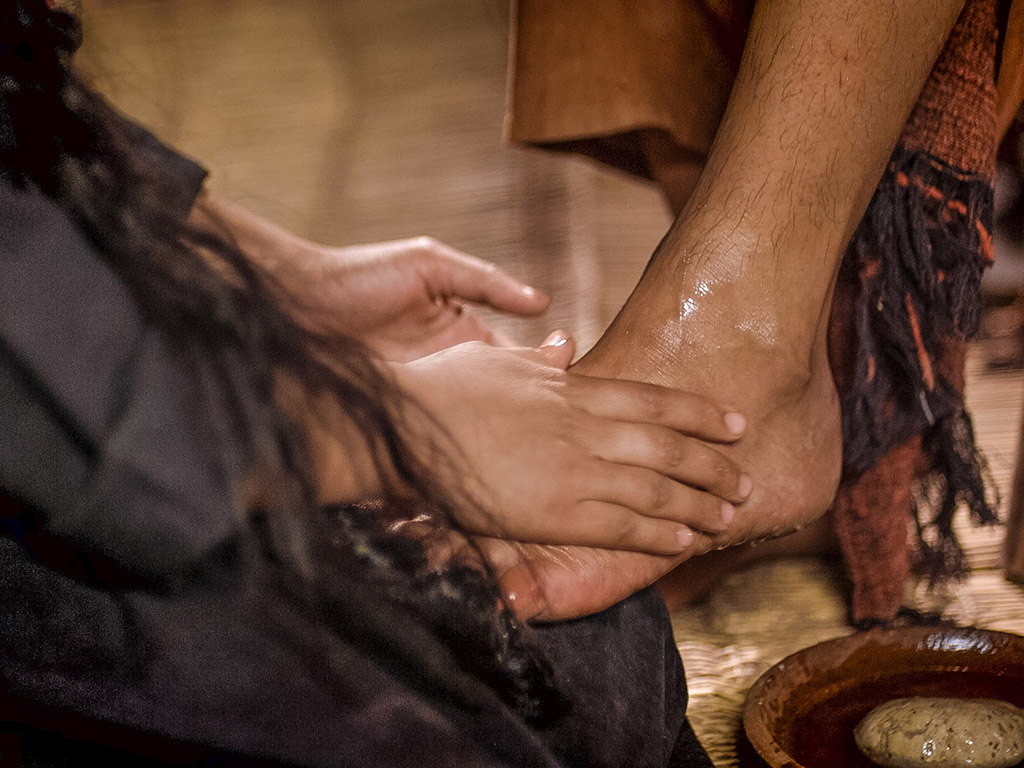 أغلى كنز الله أغدق علي
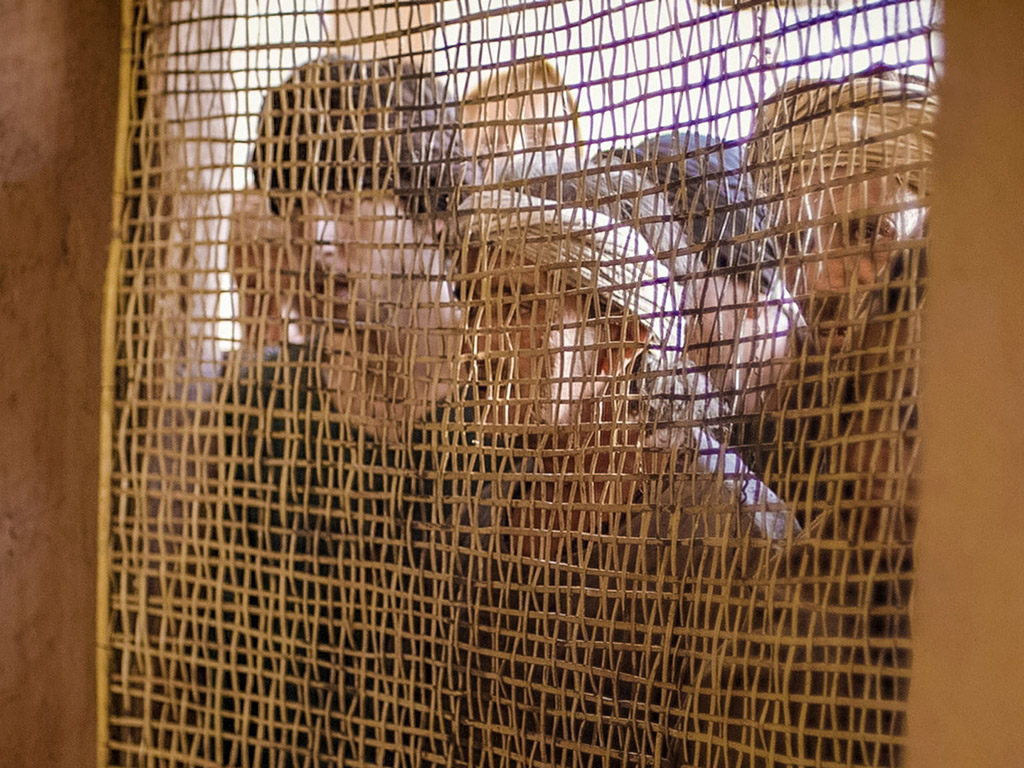 كسرت وانسكبت على قدمي.
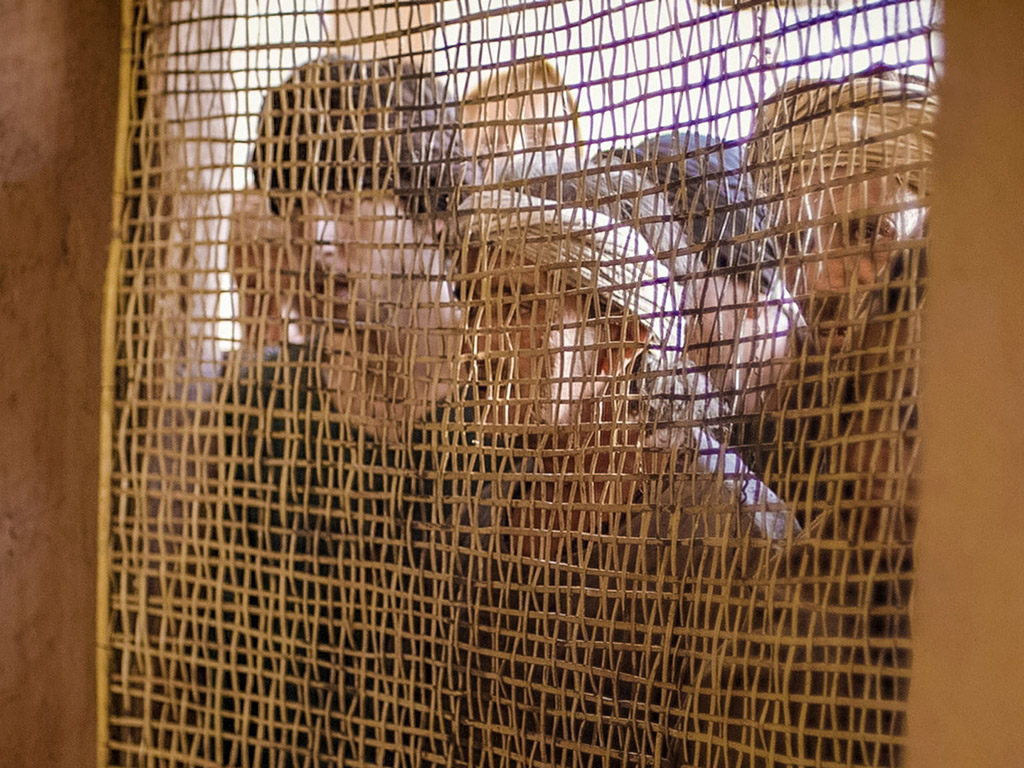 في هجر جميل  يا رب  لقد تم إراحتك واستهلكت من أجلي
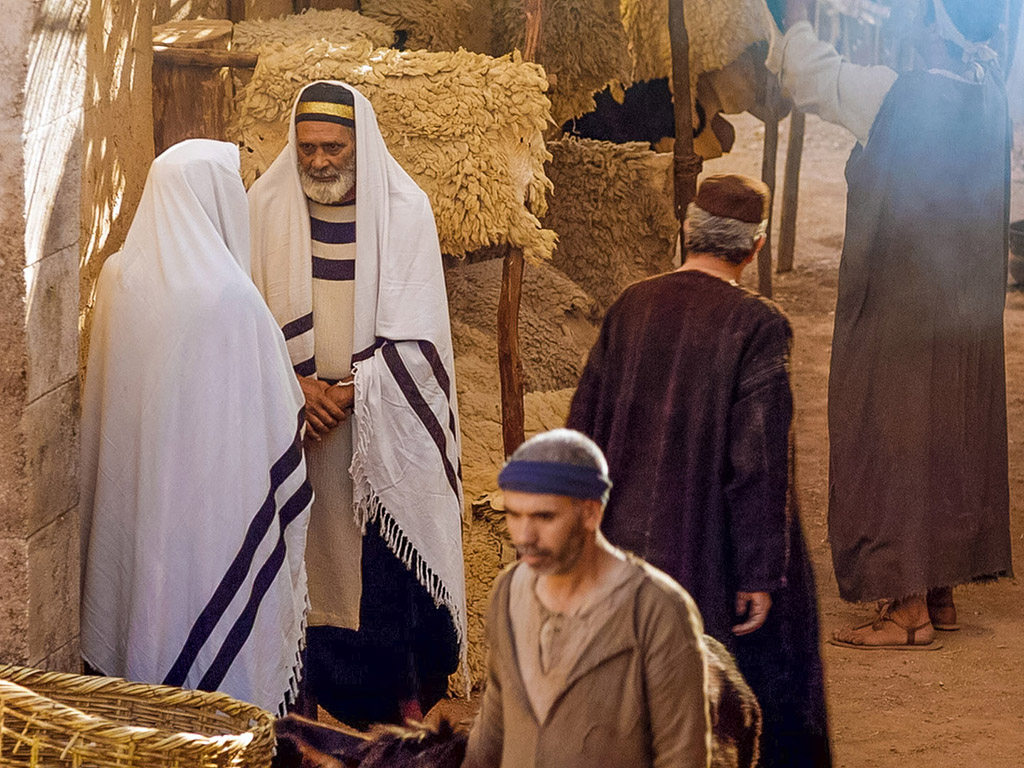 في التخلي الحلو اسمحوا لي أن ينسكب من أجلك
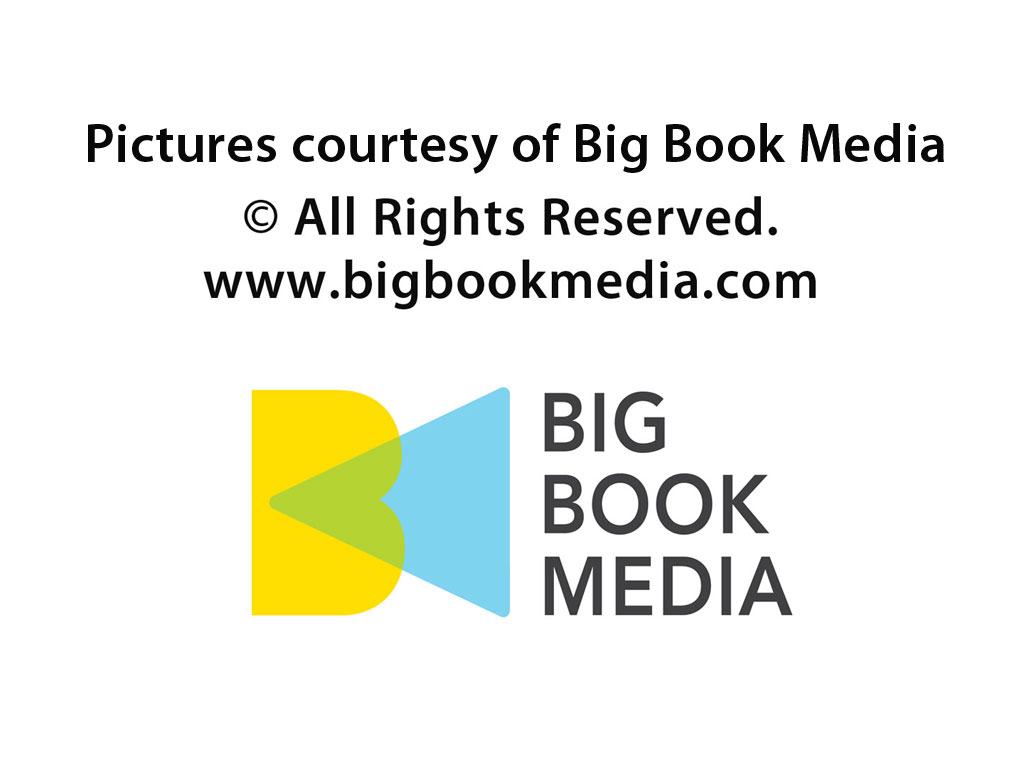 مستخدمة بإذن
الصور مقدمة من Big Book Media© جميع الحقوق محفوظة
بيغ بوك ميديا
وسائط الكتب الكبيرة
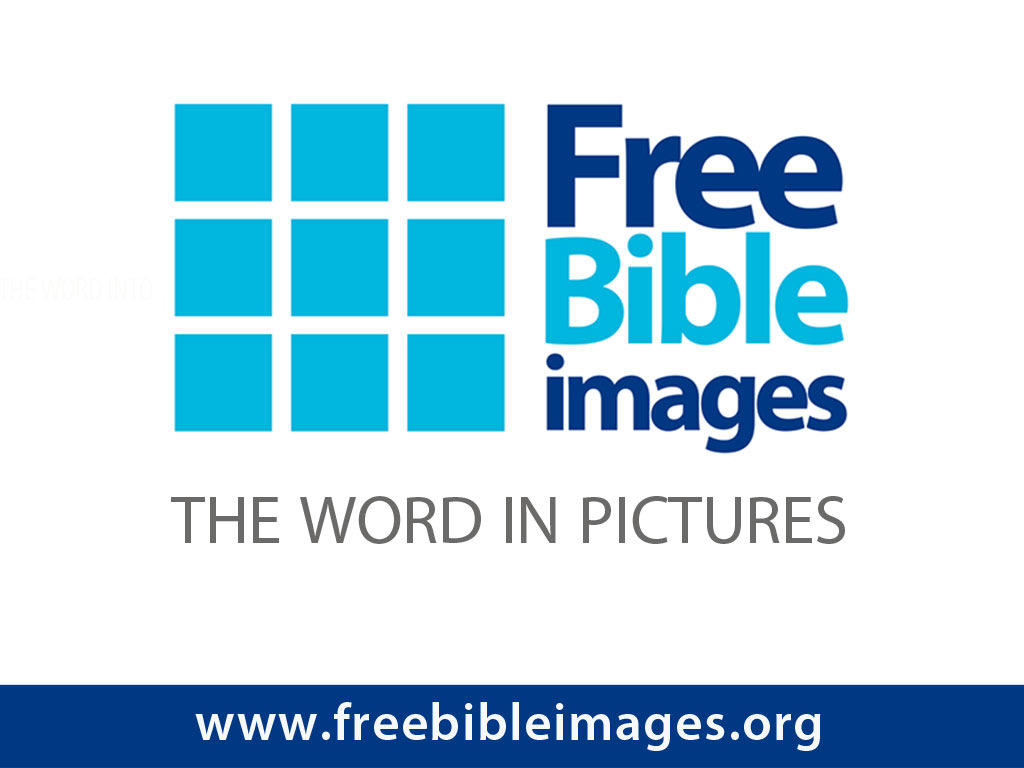 صور كتابية مجانية
الكلمة في صور
مواقع صور مجانية أخرى
Studybible.info/vines
Bibleplaces.com
Biblestudytools.com
Bible.org
أحصل على هذا العرض التقديمي مجاناً
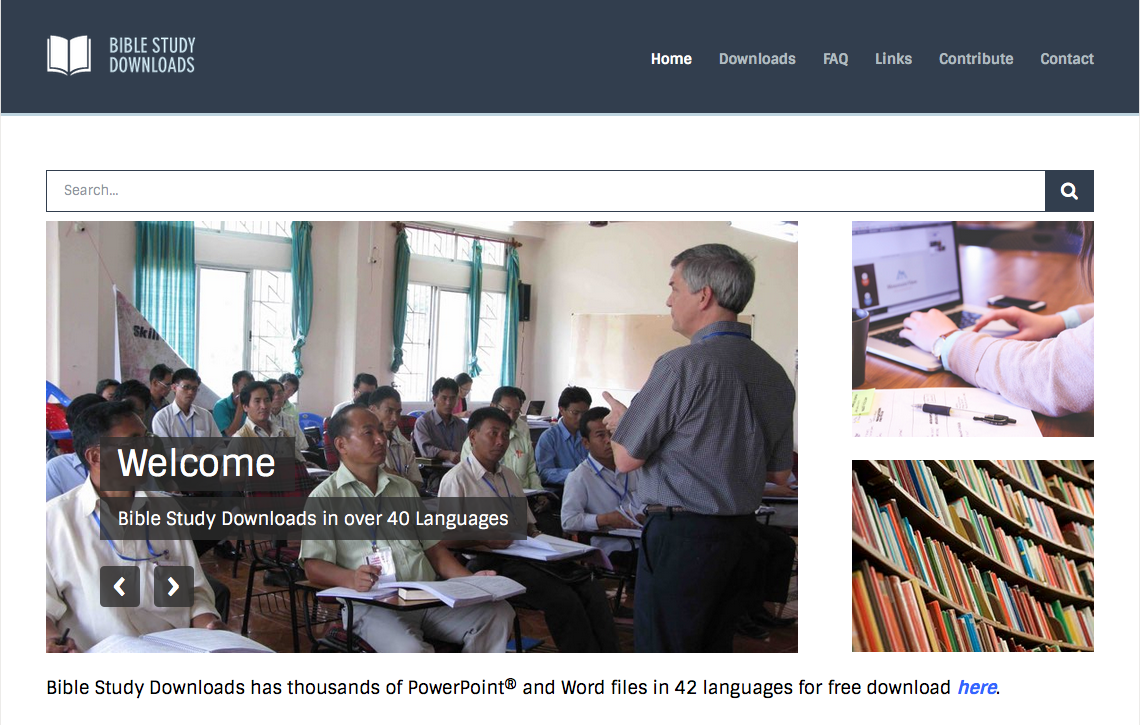 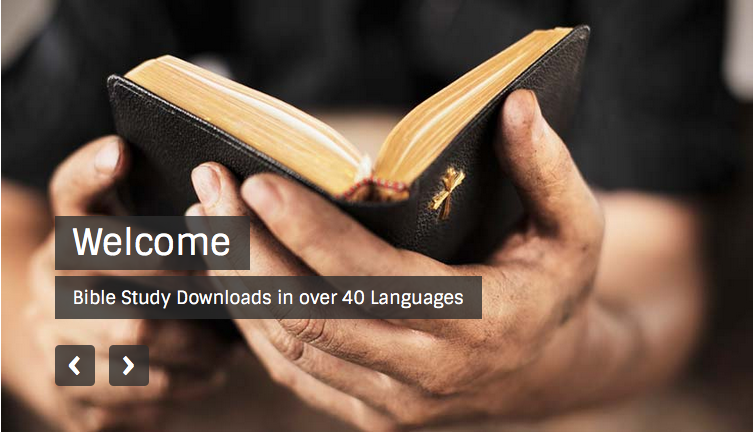 الرابط للعرض التقديميِّ "دراسة الكتاب المقدَّس (علم التفسير)" متاحٌ على الموقع الإلكترونيّ: BibleStudyDownloads.org
[Speaker Notes: BS Bible Study (Hermeneutics) in Arabic
______________
Common-14]